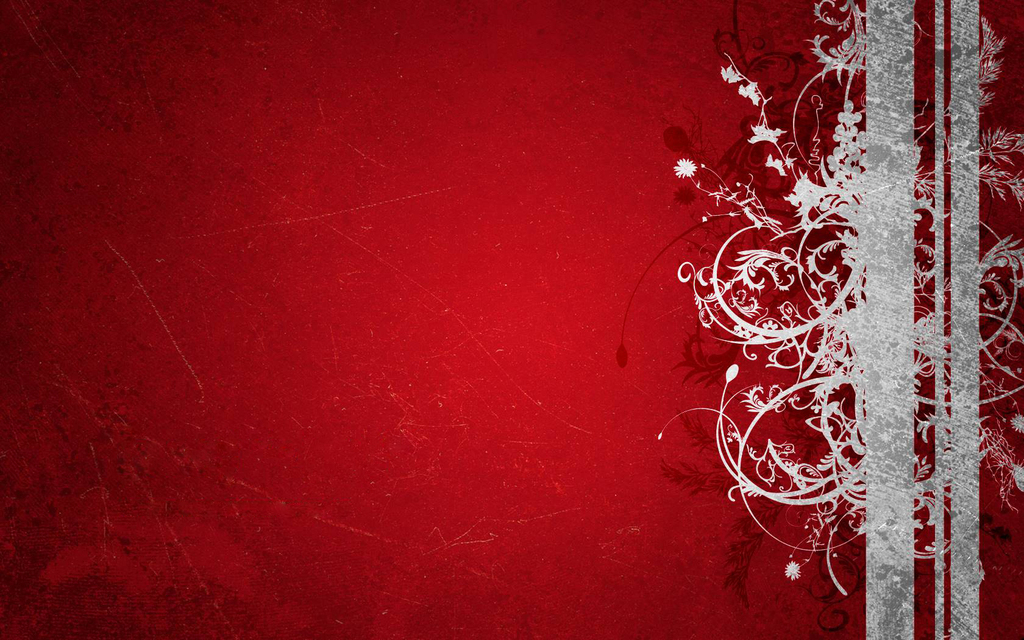 Welcome Home

Philemon          1-22
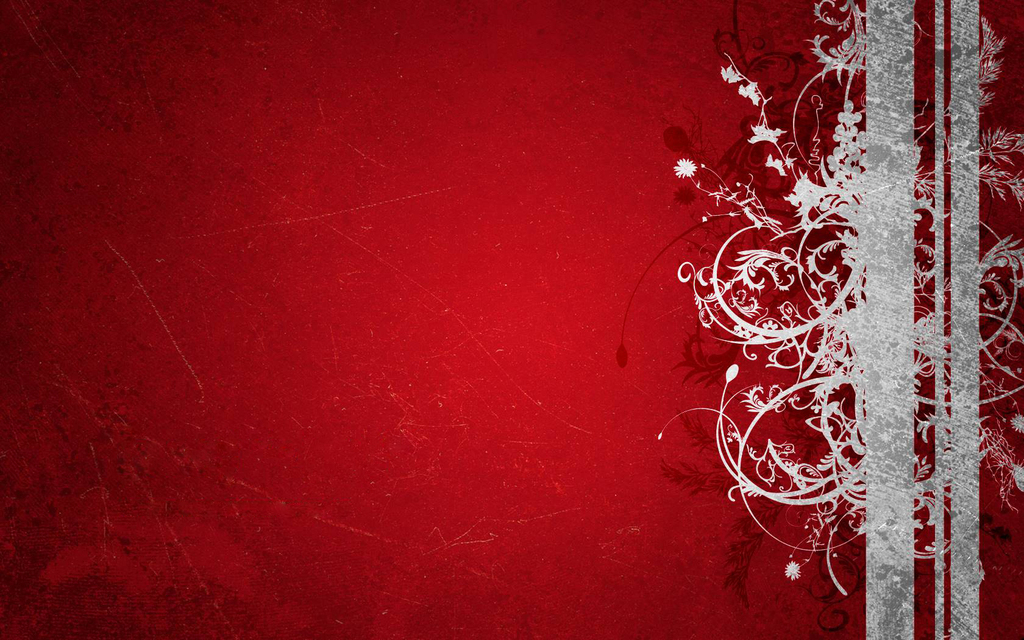 1. Onesimus was   heading home.
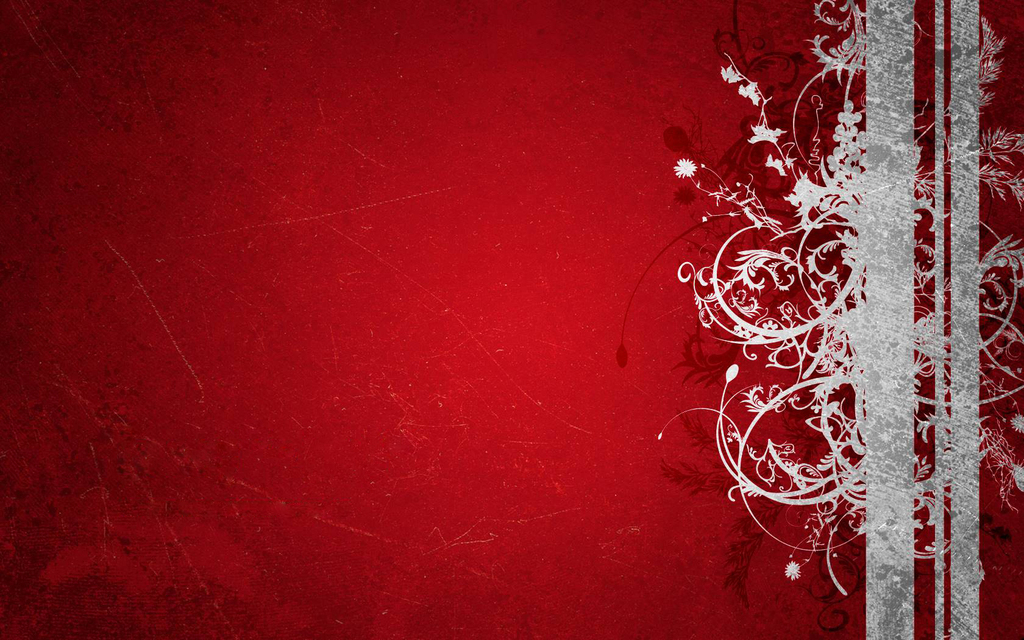 Onesimus means “useful”.
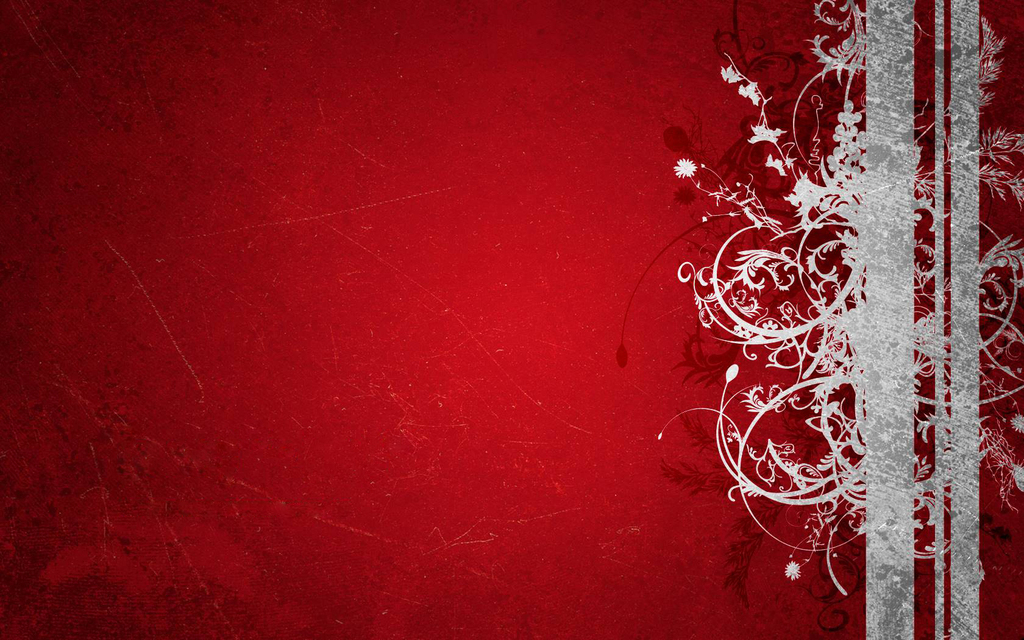 One of the indicators of true repentance and faith is the desire to make things right with those we have wronged.
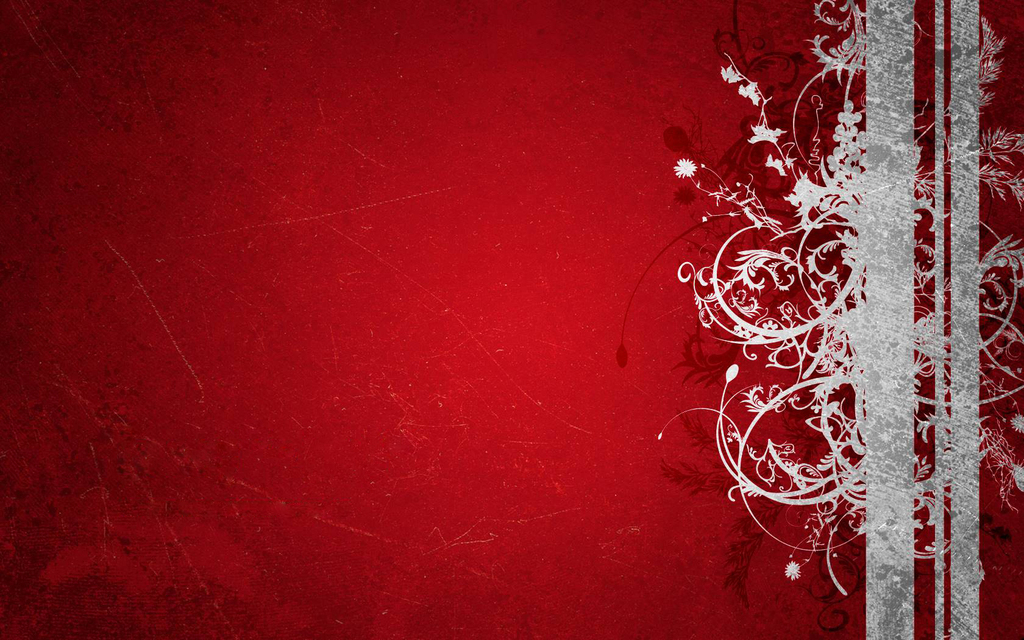 2. Paul stands in the gap.
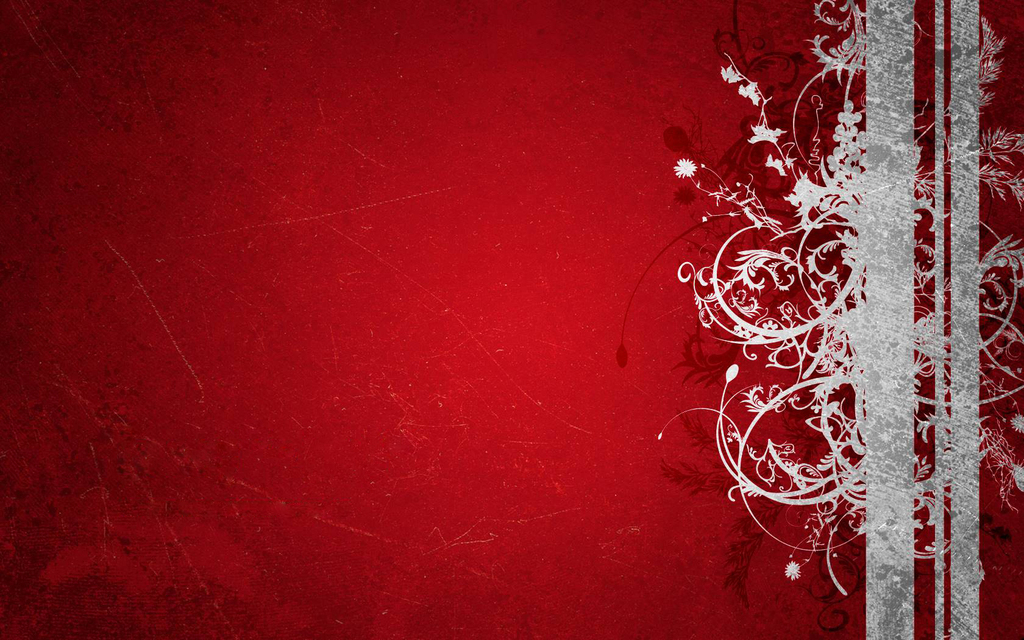 A. As Christians, we are to:
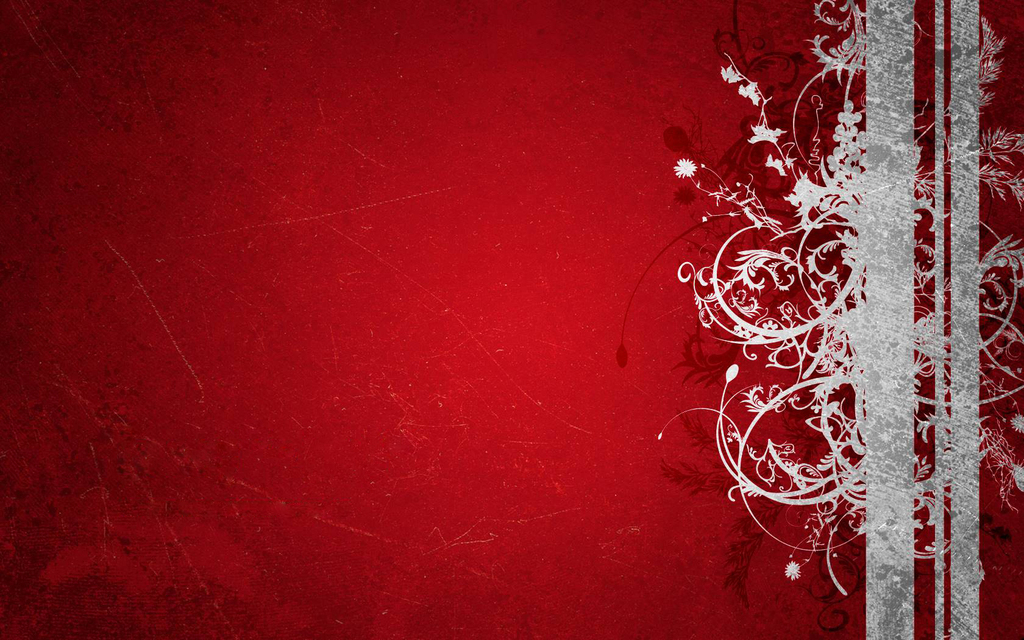 - Stand in the gap.
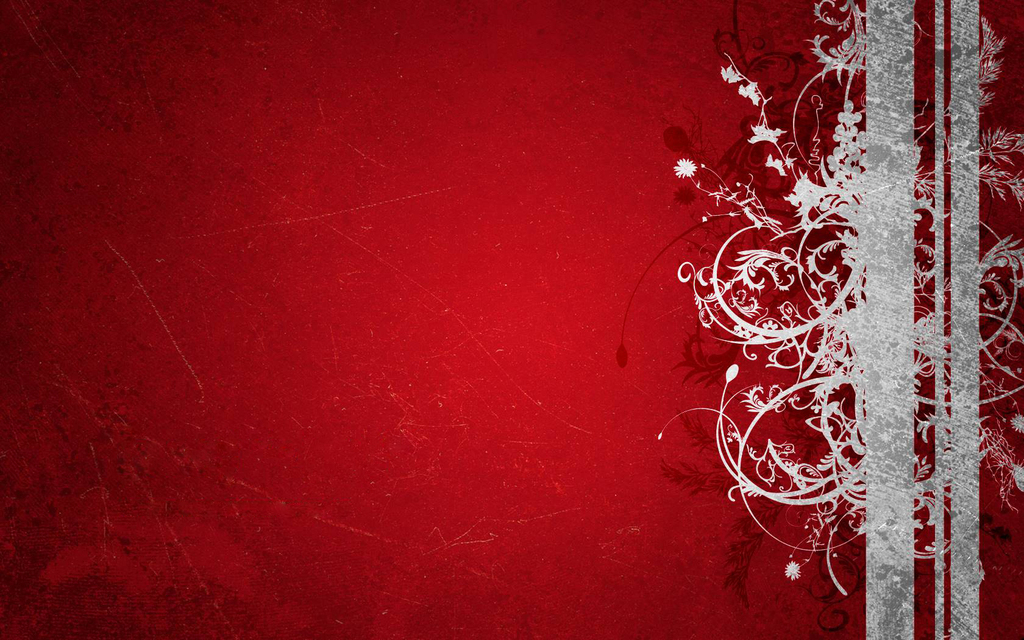 Bear others burdens
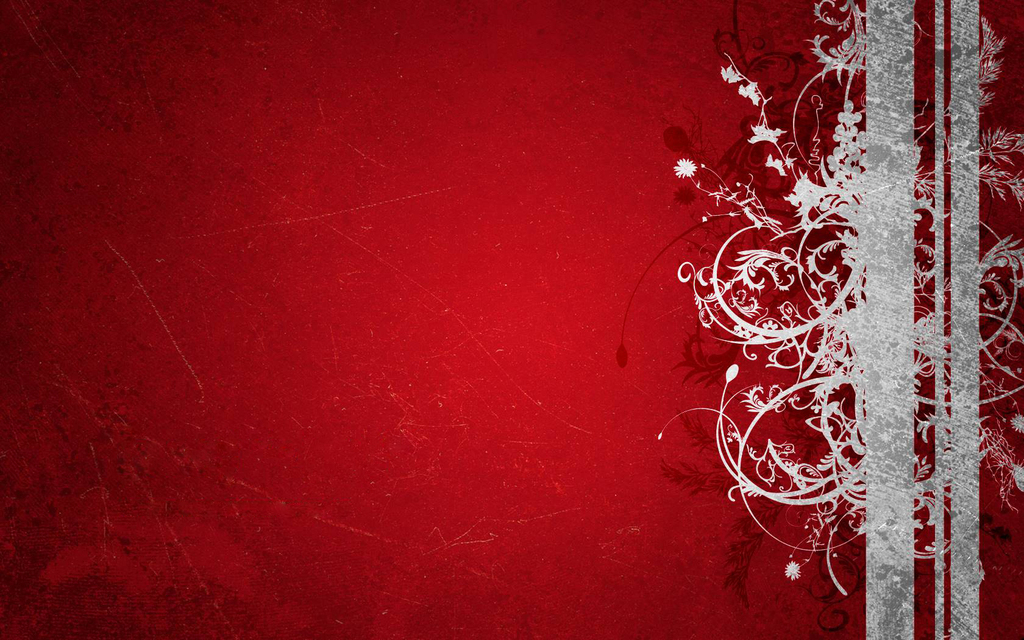 - Protect one another
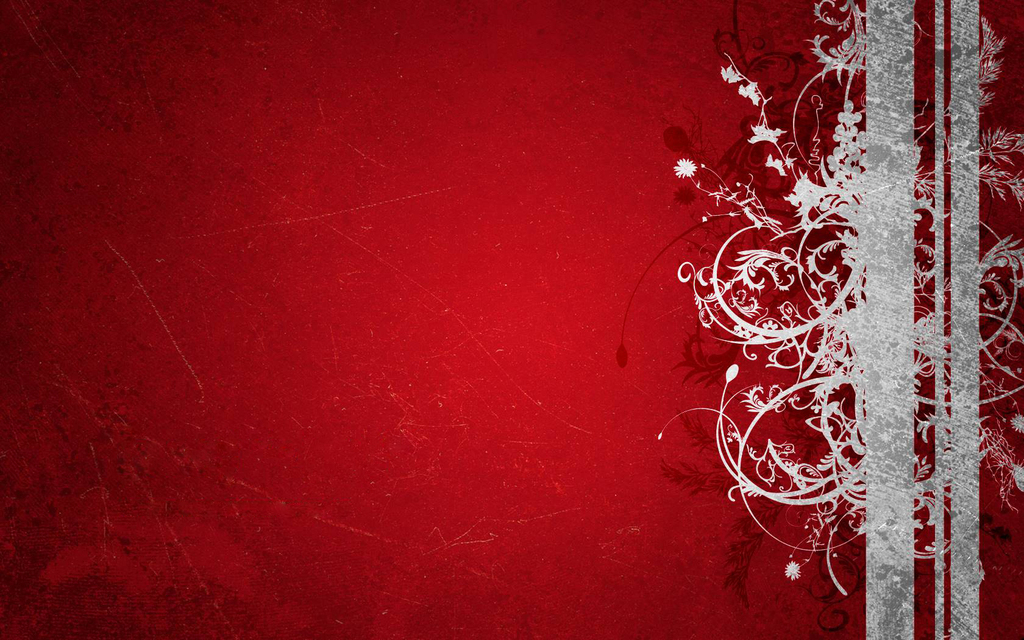 - Stand firm in the faith beside them in the Lord
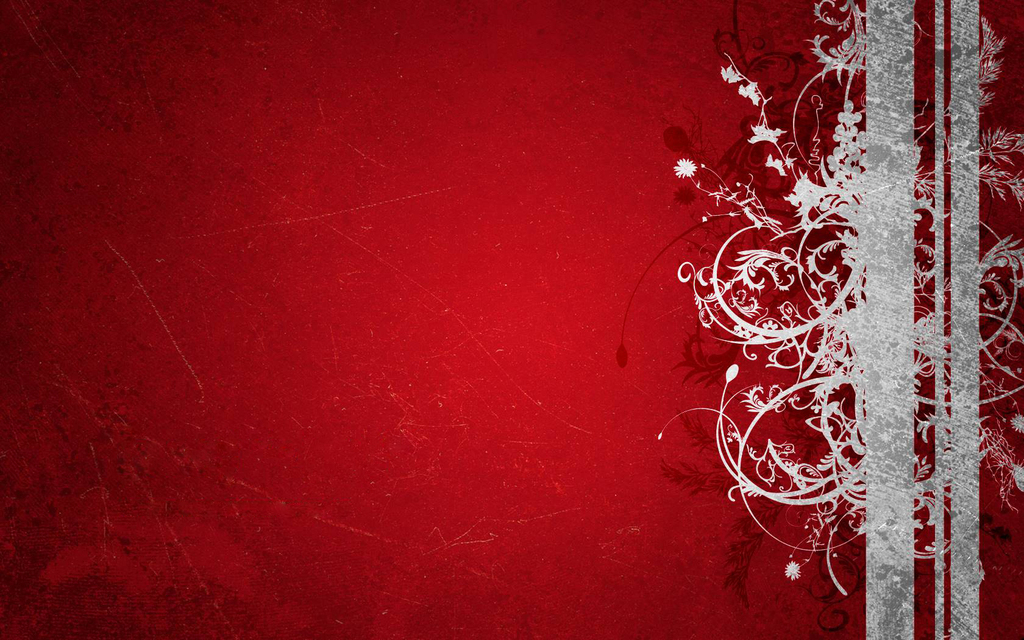 - intercede for them.
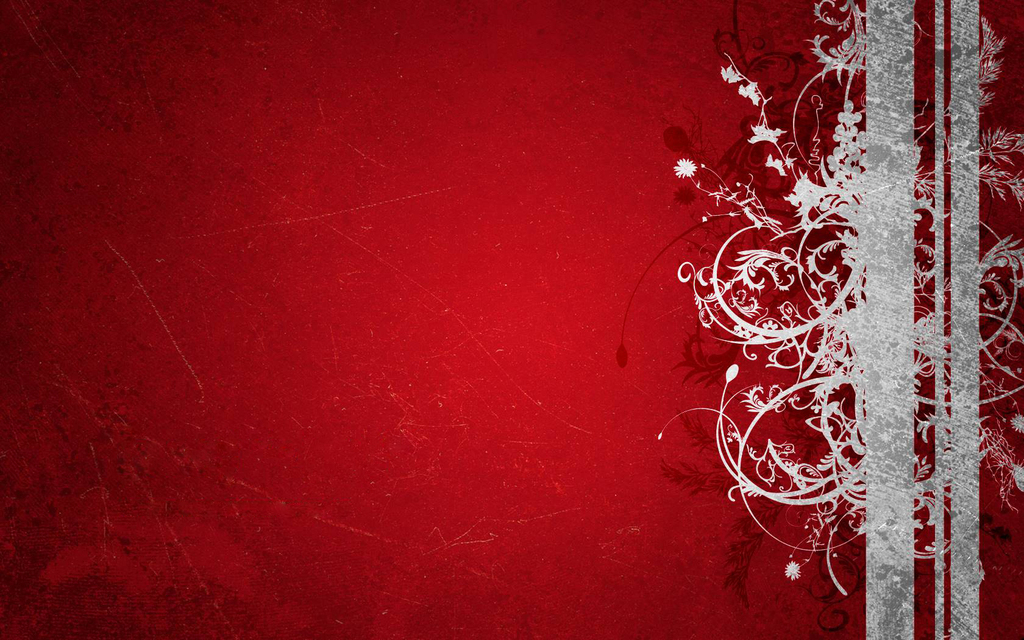 B. Standing in the gap can be:
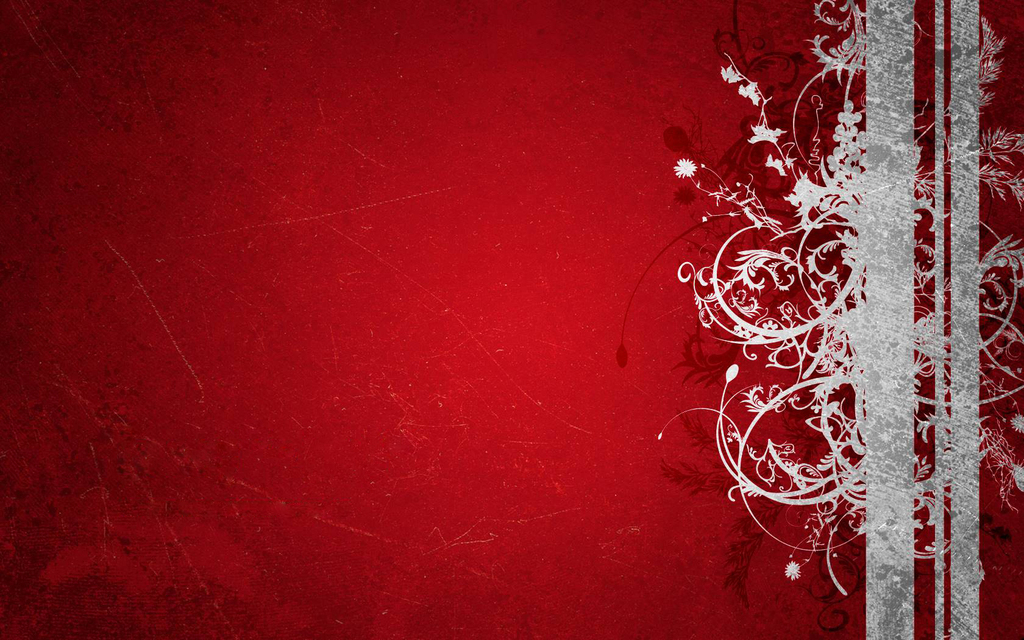 - Painful

- Hard

- Costly
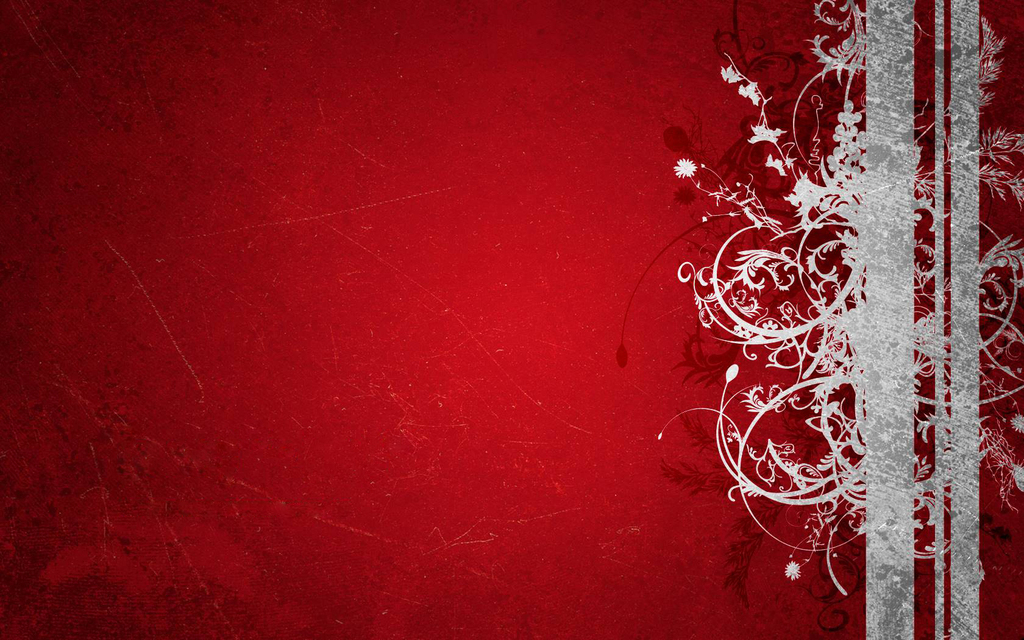 C. Standing in the gap allows us to make an impact in the lives of others.
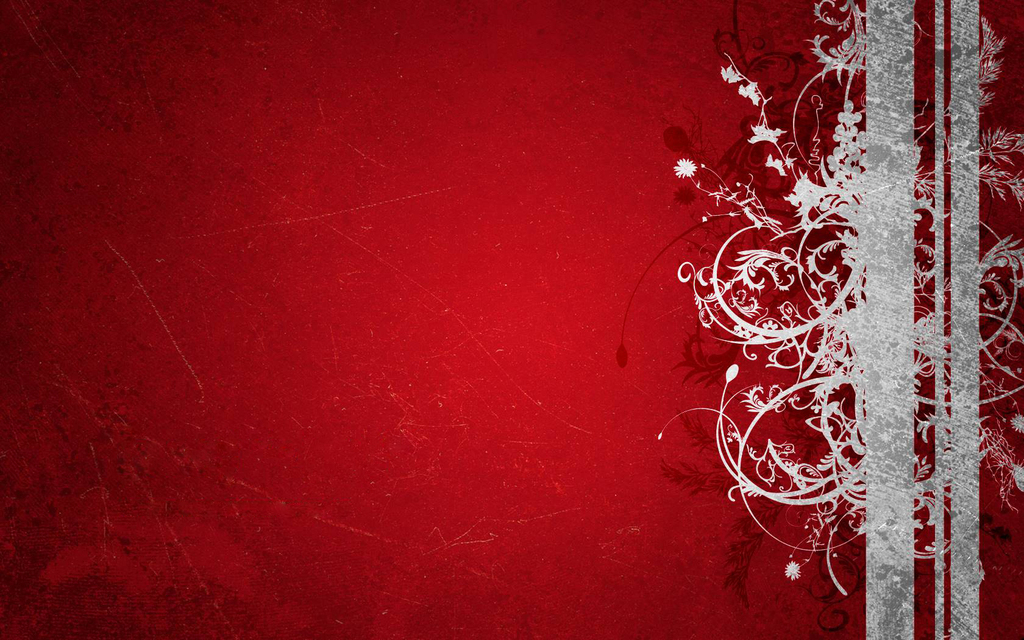 3. NEW                   HEART—                 SAME CIRCUMSTANCES
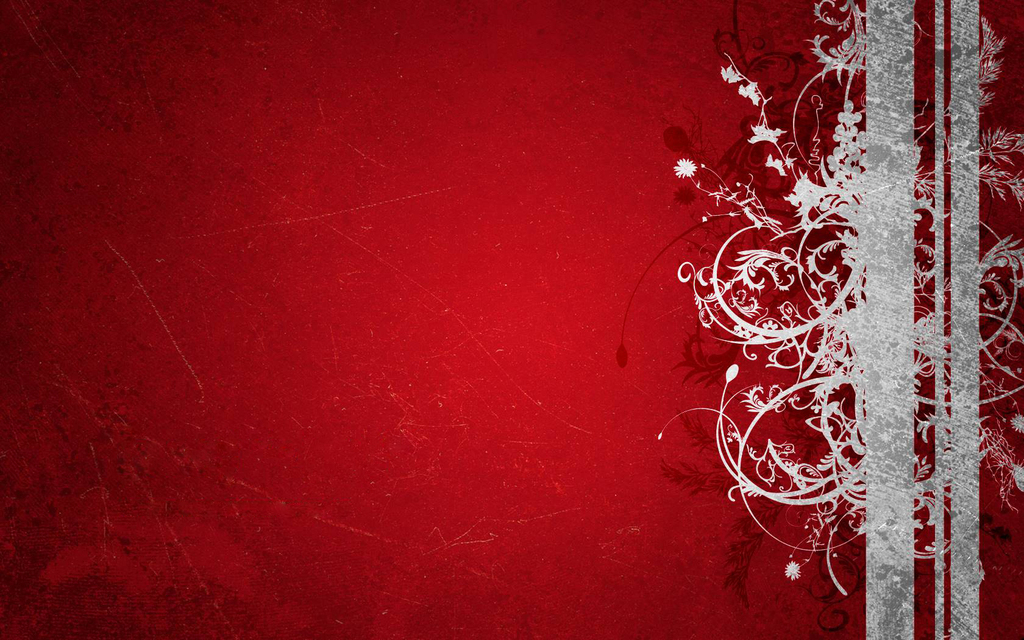 God promises His forgiveness through Christ.
But God does not promise that our circumstances will change.